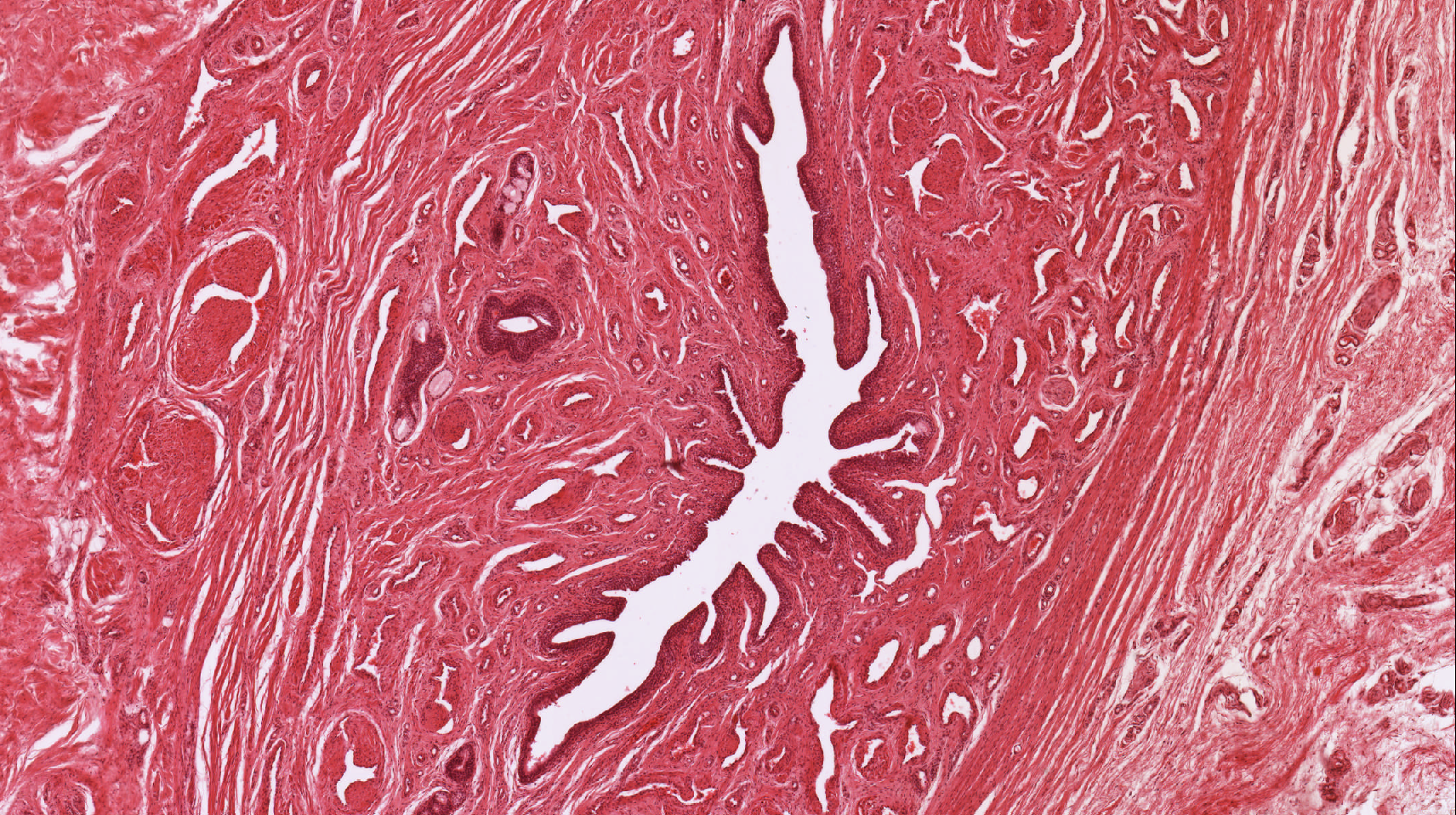 2
3
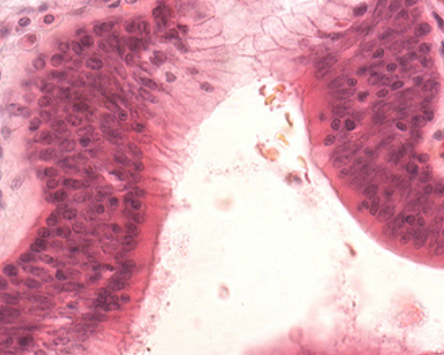 1
1
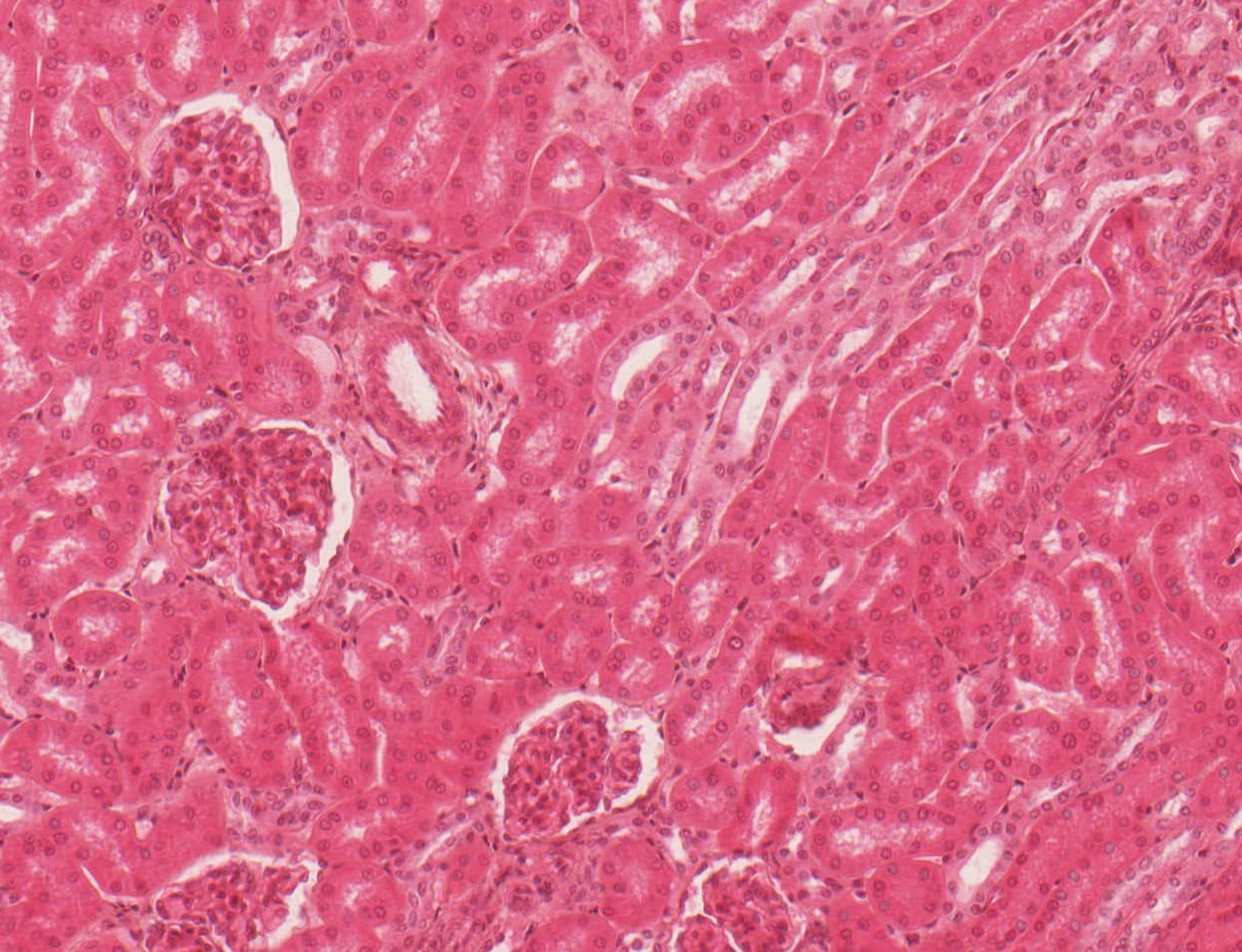 1
3
2
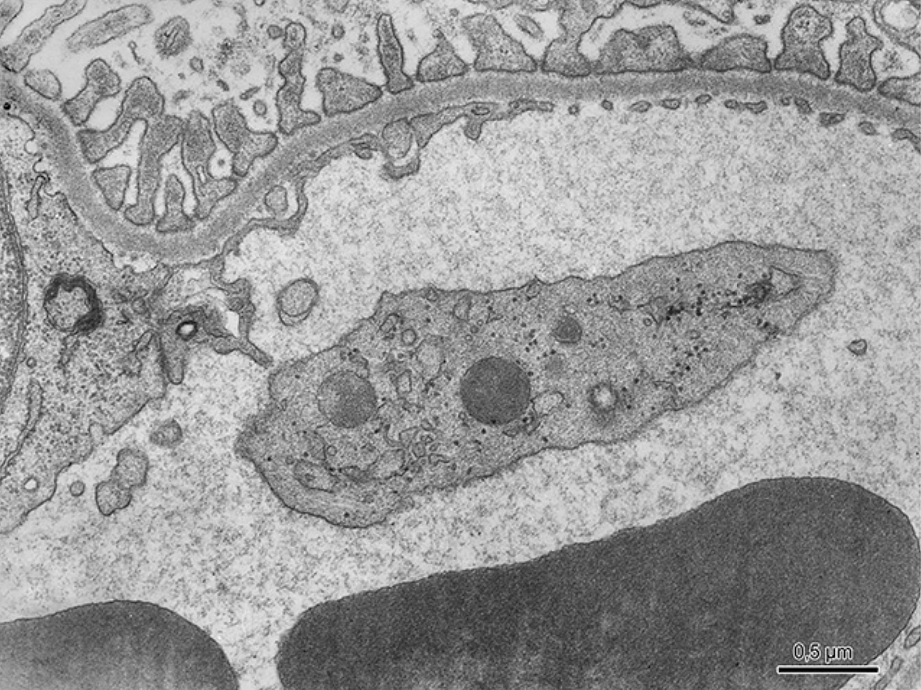 2
1
3
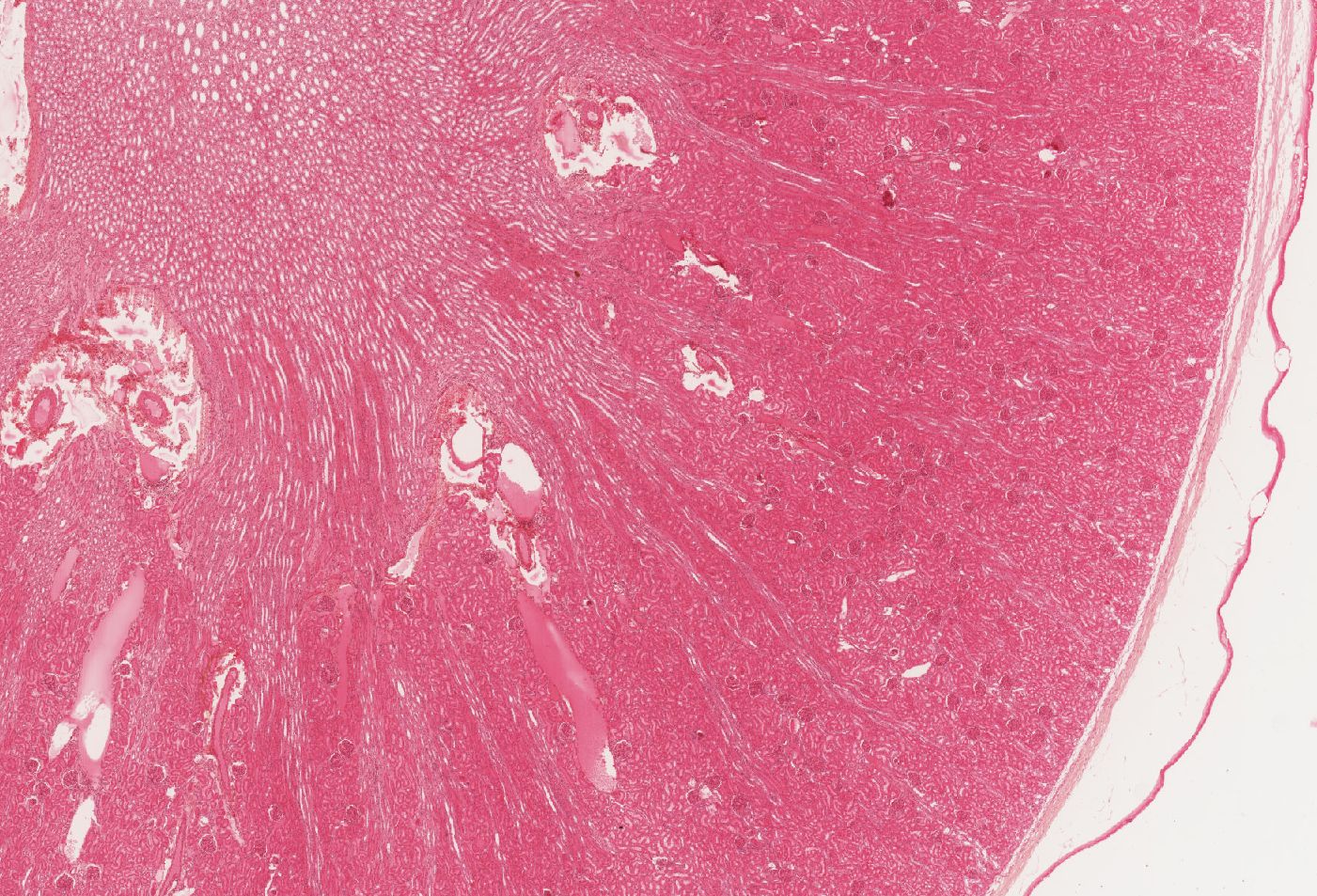 1
2
3
4
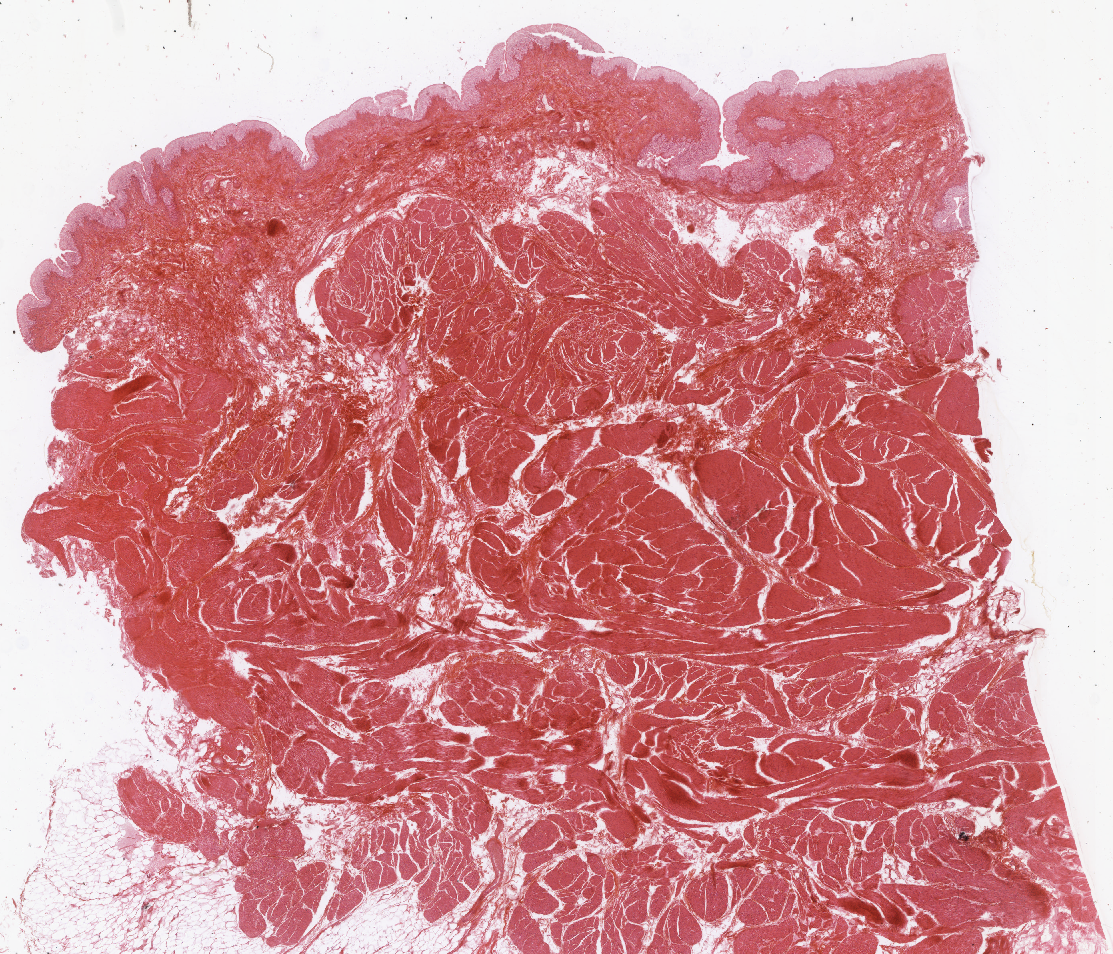 1
2
3
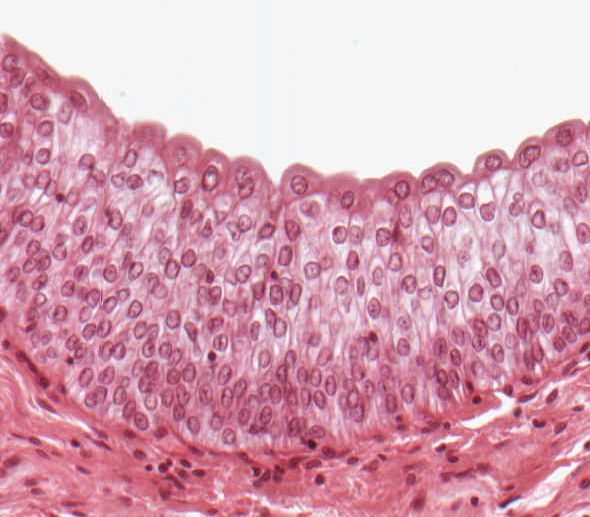 1
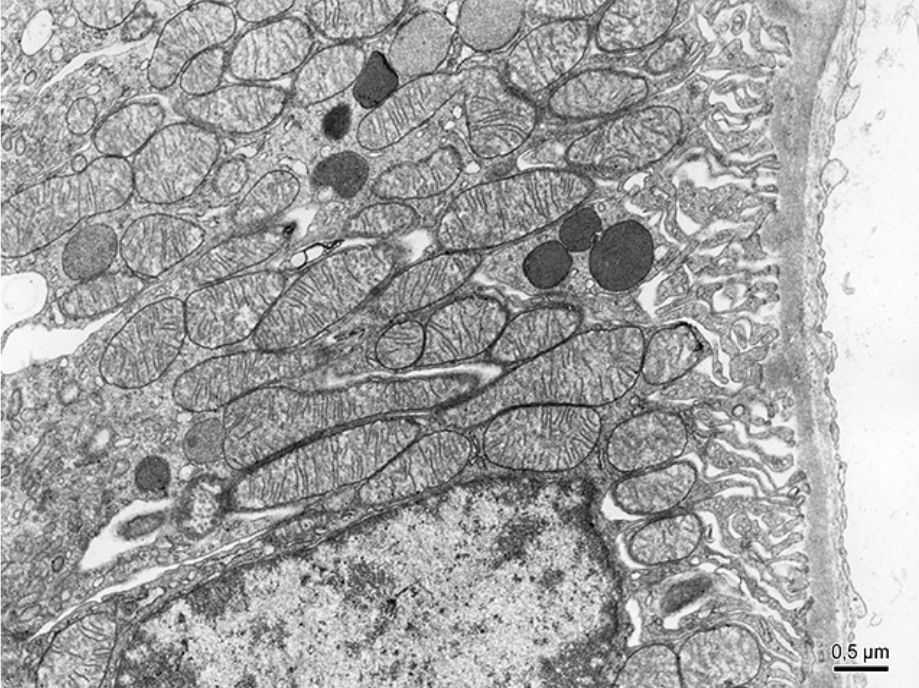 1
2
3
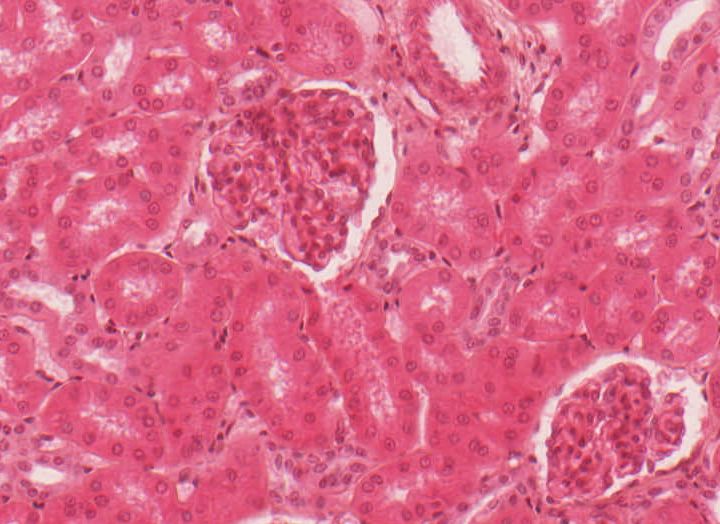 1
2
3
4
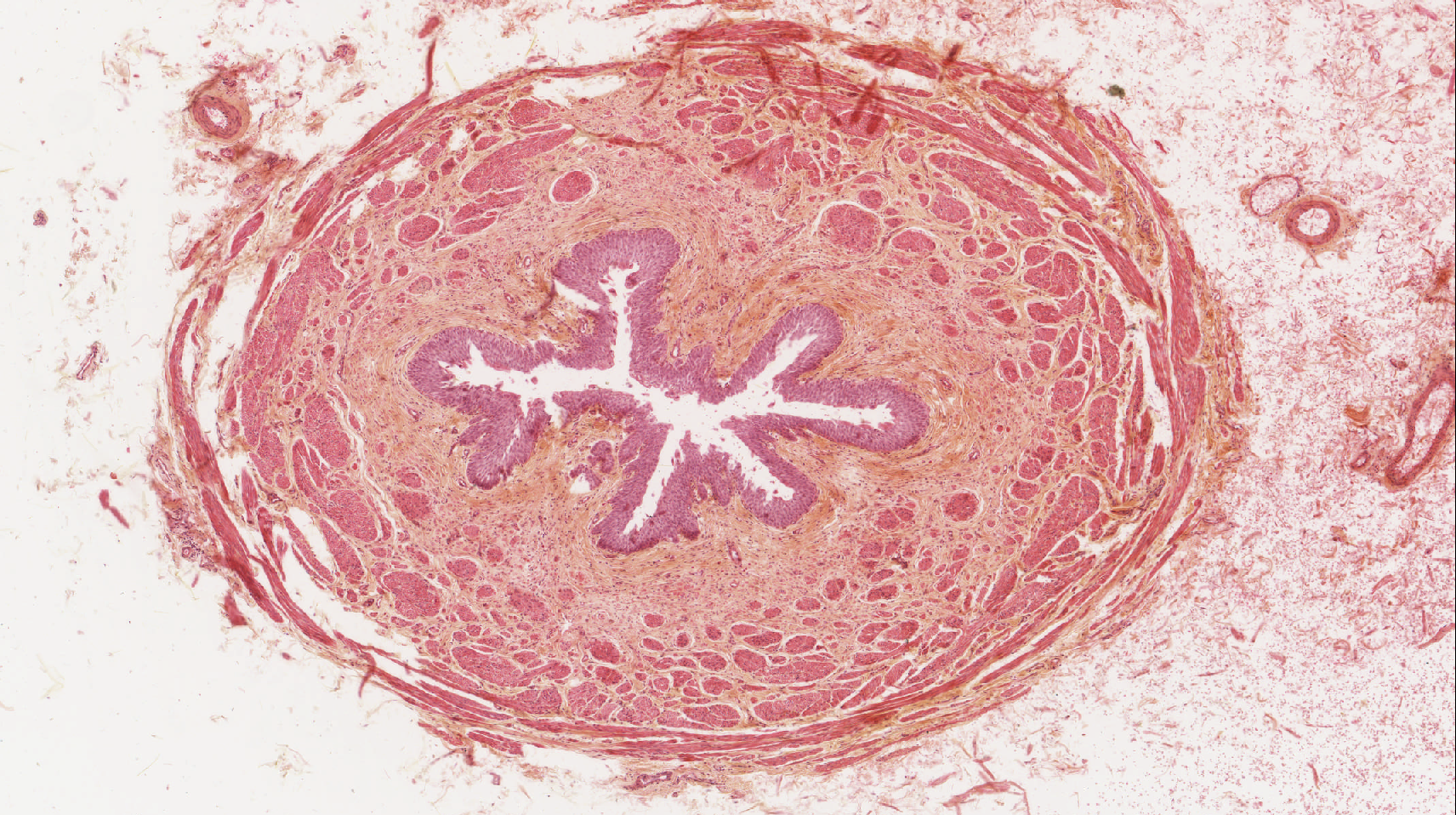 1
2
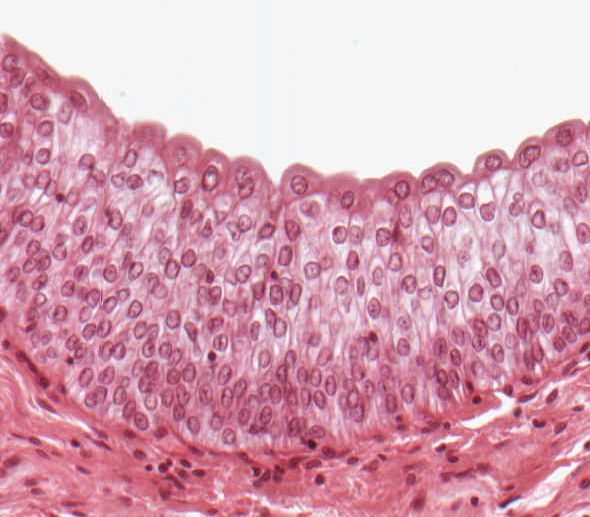 1
3